Przedsiębiorca – Pokrzywdzony oszustwem podatkowym obok Skarbu Państwa – problemy praktyczne.
Kancelaria Adwokackaadwokat dr Mariusz Charkiewicztel. 85 711 97 86
Art.  286.  [Oszustwo]
§  1. 
Kto, w celu osiągnięcia korzyści majątkowej, doprowadza inną osobę do niekorzystnego rozporządzenia własnym lub cudzym mieniem za pomocą wprowadzenia jej w błąd albo wyzyskania błędu lub niezdolności do należytego pojmowania przedsiębranego działania, podlega karze pozbawienia wolności od 6 miesięcy do lat 8.
Art.  56.  [Oszustwo podatkowe]
§  1. 
Podatnik, który składając organowi podatkowemu, innemu uprawnionemu organowi lub płatnikowi deklarację lub oświadczenie, podaje nieprawdę lub zataja prawdę albo nie dopełnia obowiązku zawiadomienia o zmianie objętych nimi danych, przez co naraża podatek na uszczuplenie, podlega karze grzywny do 720 stawek dziennych albo karze pozbawienia wolności, albo obu tym karom łącznie.
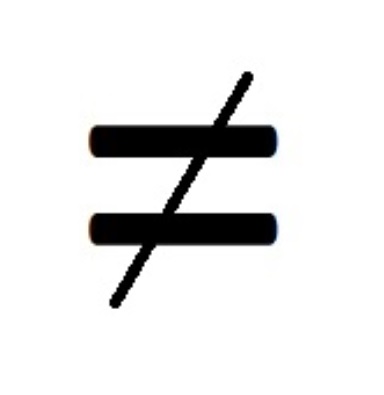 Kancelaria Adwokackaadwokat dr Mariusz Charkiewicztel. 85 711 97 86
W sprawie spółki dochodzi do dwóch niezależnych od siebie przestępstw – chronologicznie pierwszego tj. oszustwa, którego ofiarą stała się spółka, oraz drugiego tj. oszustwa podatkowego, którego ofiarą stał się Skarb Państwa.
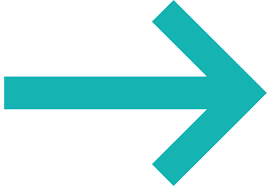 SPÓŁKA
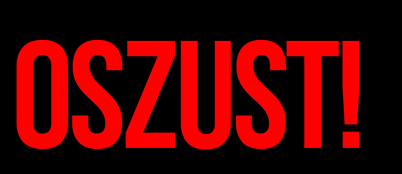 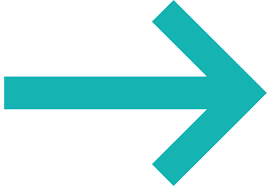 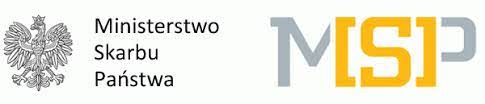 Kancelaria Adwokackaadwokat dr Mariusz Charkiewicztel. 85 711 97 86
Przedmiot sporu
Czy organy podatkowe zasadnie uznały, że zakwestionowane transakcje w okolicznościach niniejszej sprawy nie uprawniały skarżącej do zastosowania preferencyjnej stawki podatku VAT?
	Otóż nie.
	Kwestią kluczową jest kwestia działania w „dobrej wierze” przez spółkę, tj. odpowiedź na pytanie „czy spółka wiedziała o nieprawidłowościach związanych z kwestionowanymi dostawami, a jeżeli nie wiedziała, to czy przy zachowaniu należytej staranności kupieckiej mogła i powinna się o tym dowiedzieć?” 
	Nie powinno przy tym budzić wątpliwości w świetle zebranego materiału dowodowego, że Spółka była osobą trzecią uczestniczącą nieumyślnie w procederze przestępczym. Zatem niniejsza sprawa sprowadza się do rozstrzygnięcia, czy Spółka dochowała staranności „sumiennego kupca" i czy podjęła wszelkich działań, jakich można było od niej w sposób uzasadniony oczekiwać, aby uchronić się od udziału w oszustwie podatkowym popełnionym przez nabywcę. 
	Co za tym idzie kluczowe będzie zastanowienie się nad tym jak wygląda sytuacja Przedsiębiorcy – pokrzywdzonego oszustwem podatkowym obok Skarbu Państwa.
Kancelaria Adwokackaadwokat dr Mariusz Charkiewicztel. 85 711 97 86
Dobra wiara
Dobra wiara - konkretniej bycie w dobrej wierze to stan, w którym dana osoba jest przekonana o istnieniu określonego stanu rzeczy, który jest pozytywnie oceniany przez prawo. Stan taki wywiera skutek ochronny wobec strony i służy przede wszystkim tym podmiotom, których sytuacja prawna nie jest klarowna.
Trybunał Sprawiedliwości Unii Europejskiej w sprawach z zakresu VAT uznał, że podatnik, który uczestniczył w przestępstwie podatkowym nie będąc tego świadomym nie odpowiada za podatek niezapłacony, bądź wyłudzony przez stronę trzecią. Nie powinno się bowiem dodatkowo karać strony pokrzywdzonej przestępstwem oszustwa.
Dobra wiara i konsekwencje związane z jej zastosowaniem płynące wobec podatnika, mogą być idealnym rozwiązaniem na niekorzystny wpływ na bezpieczeństwo prawne podatnika, które wynika z wysokiego sformalizowania stosunków podatkowo prawnych. Wysoki formalizm i brak uwzględnienia dobrej wiary wywoływać może skutki wysoce niesprawiedliwe, które znacząco pogarszają sytuacje podatnika, czy obniżają renomę jego przedsiębiorstwa i to mimo braku złej wiary, zachowywania należytej staranności, czy podejmowania działań, które mają uchronić przed oszustwem podatkowym.
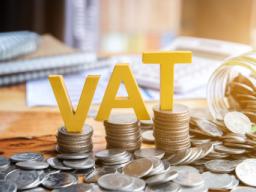 Kancelaria Adwokackaadwokat dr Mariusz Charkiewicztel. 85 711 97 86
Czy spółka działała w Dobrej Wierze?
Nie możemy mieć wątpliwości iż działania podjęte przez spółkę wypełniają znamiona działania w tzw. dobrej wierze, bowiem była ona przekonana o rzetelności kontrahenta, którego zamiarem jak się później okazało było jedynie wprowadzenie w błąd spółki oraz w celu osiągnięcia korzyści majątkowej, doprowadzenie jej do niekorzystnego rozporządzenia własnym mieniem. Potwierdzają to liczne zachowania i działalność spółki służące uniknięciu ewentualnego oszustwa podatkowego, jak się okazało niestety nieskuteczne bowiem nierzetelny i oszukańczy kontrahent skutecznie wprowadzał spółkę w błąd, do czasu odkrycia nieprawidłowości i zerwania stosunków z kontrahentem przez spółkę – co również wskazuje na działanie spółki w dobrej wierze.
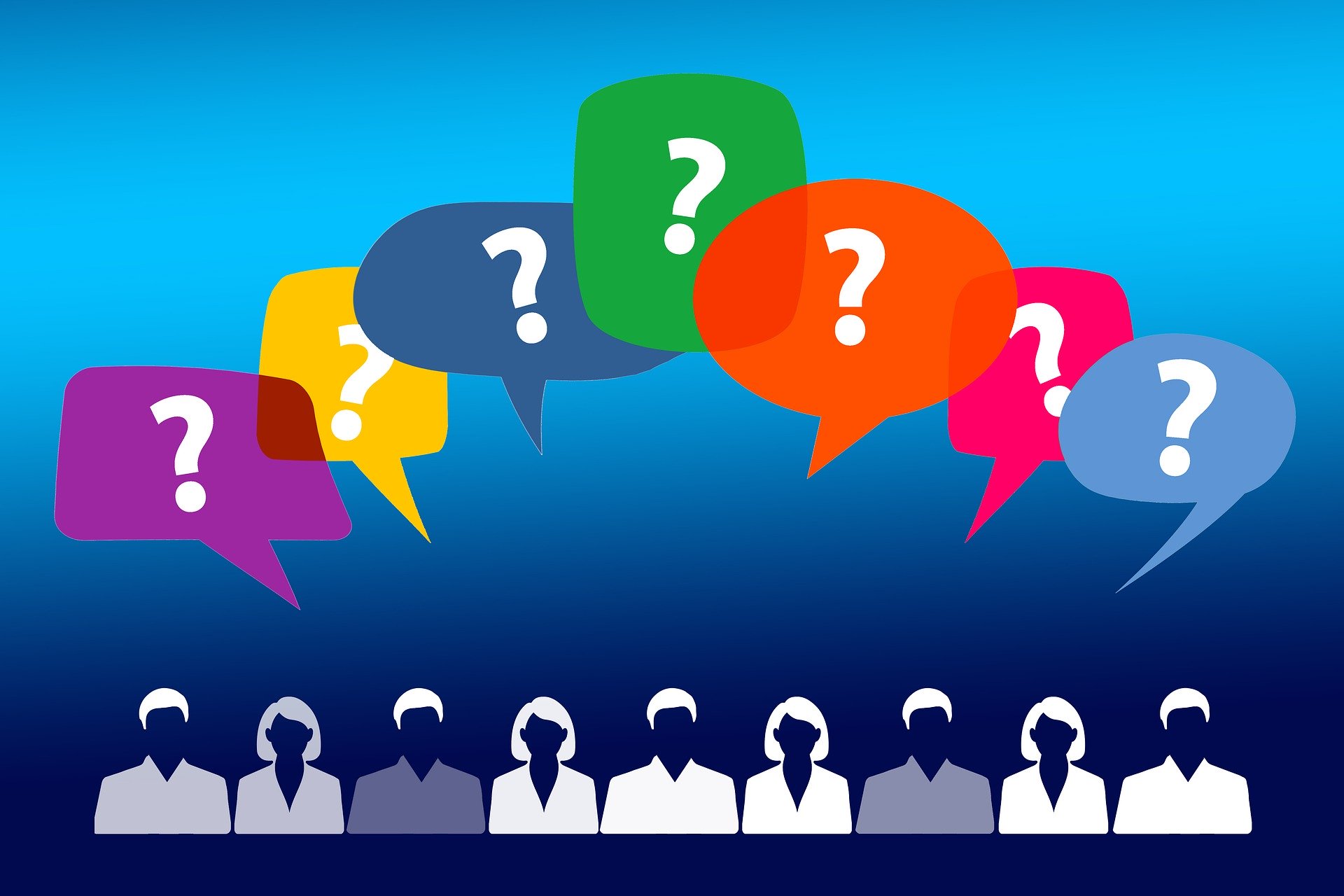 Kancelaria Adwokackaadwokat dr Mariusz Charkiewicztel. 85 711 97 86
Należyta staranność
Należyta staranność – zagadnienie to może pojawić się w sytuacji, gdy prawo obciąża podatnika skutkami niekorzystnymi w określonym stanie faktycznym, pozwala ono bowiem uniknąć podatnikowi owych niekorzystnych skutków, jednakże pod warunkiem, że jego działania podejmowane przed zaistnieniem sytuacji krytycznej dążyły co najmniej do zmniejszenia ryzyka powstania takiej sytuacji.
Formą ochrony praw podatnika jest natomiast zagwarantowanie mu możliwości odliczenia podatku, o ile nie wiedział oraz przy dołożeniu należytej (a nie szczególnej, czy nadzwyczajnej) staranności nie mógł się dowiedzieć o tym, iż wcześniej - we wcześniejszych fazach obrotu ów system naliczeń i odliczeń uległ zachwianiu. Od podatnika nie można oczekiwać zachowań właściwych dla organu podatkowego, zwłaszcza, że podatnik nie posiada takich możliwości jak sam organ podatkowy.
W orzecznictwie Trybunału Sprawiedliwości Unii Europejskiej utarło się, iż negatywne konsekwencje nie powinny dotykać podatników, jeśli dokonując aktów należytej staranności, działając z wiedzą w tamtym momencie posiadaną nie byli w stanie zidentyfikować kontrahenta jako oszusta podatkowego.
Kancelaria Adwokackaadwokat dr Mariusz Charkiewicztel. 85 711 97 86
Czy spółka działała z zachowaniem należytej staranności?
W stanie faktycznym spółki, nie możemy mieć wątpliwości, że wszystkie działania strony zmierzały do uniknięcia oszustwa podatkowego, jednakże spółka ta została wprowadzona w błąd poprzez oszustwo i tak oto jej działania nie przyniosły oczekiwanego efektu, nie wyklucza to jednak tego, że spółka działała z zachowaniem należytej staranności, bowiem podjęła wszystkie możliwe racjonalne i logiczne czynności, które takiemu oszustwu mogłyby zapobiec.
Nie można bowiem poddawać w wątpliwość tego, iż spółka, zarówno rzetelnie sprawdziła kontrahenta jak i dokonywała kontroli jego działania, upewniła się co od aktywności numeru VAT, była w uzasadnionym przekonaniu, iż umowę zawiera z cypryjskim przedsiębiorcą, jak i nie mogła przewidywać, że dokumentacja w tym umowa  podpisy i pieczątki były podrobione.
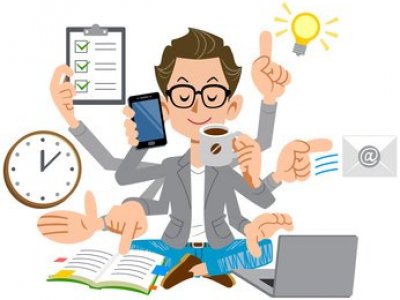 Kancelaria Adwokackaadwokat dr Mariusz Charkiewicztel. 85 711 97 86
Organ Podatkowy
Największym problemem w przytoczonym stanie faktycznym jest podejście organu podatkowego do najważniejszych aspektów sprawy tj. dobrej wiary i należytej staranności. Zdaniem organu bowiem spółka nie działała z zachowaniem należytej staranności, lecz przy tym nie wskazuje czynności jakich jego zdaniem zabrakło. Ponadto swoje wnioski i opinie wyciąga działając z błędnym przekonaniem słuszności, nie popartym orzecznictwem sądów krajowych jak i unijnych, bowiem te wyraźnie wskazują iż organ taki musi postawić się w sytuacji podatnika – co za tym idzie nie może uwzględniać w swoich przekonaniach danych zdobytych przez siebie, z wykorzystaniem dostępnych tylko jemu metod kontroli i badania. Łatwo jest bowiem stwierdzić po czasie, że dokumenty są sfałszowane, jednakże nieracjonalnym i nielogicznym byłoby sprawdzanie oryginalności każdego dokumentu, który związany byłby  z mniejszą bądź większą działalnością przedsiębiorstwa. Organ podatkowy winien oceniać dobrą wiarę jak i zachowanie należytej staranności uwzględniając stan wiedzy z momentu zawierania umowy, a nie stan wiedzy obecny przenosić na zaistniałe już sytuacje.
Kancelaria Adwokackaadwokat dr Mariusz Charkiewicztel. 85 711 97 86
Podsumowanie
Wyrok będący na korzyść spółki– potwierdzający dokonane oszustwo, winien obligować organ podatkowy do uchylenia decyzji podatkowej i zwrotu nadpłaty podatku w terminie 30 dni od dnia uchylenia decyzji, bowiem wyrok taki potwierdza działanie spółki w dobrej wierze z zachowaniem należytej staranności i zgodnie z orzecznictwem TSUE umożliwia mu odliczenie podatku naliczonego zgodnie ze stawką WDT 0%.
Kancelaria Adwokackaadwokat dr Mariusz Charkiewicztel. 85 711 97 86